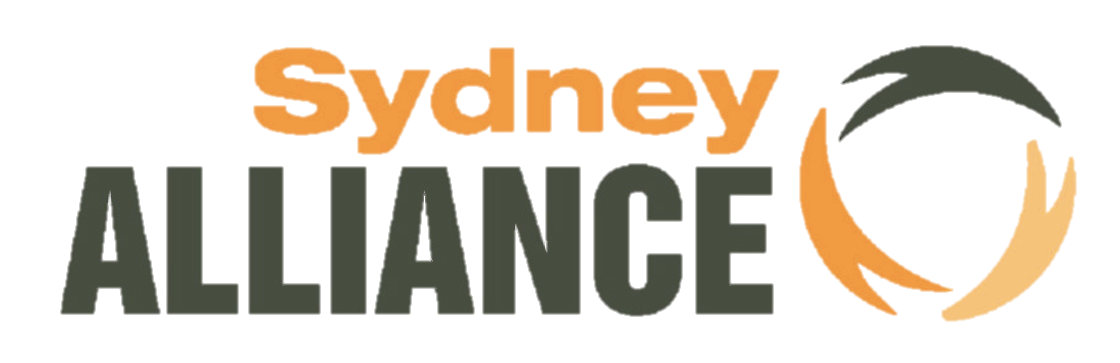 VOICES FOR POWER
Organising migrant and religious communities to find solutions for AFFORDABLE & RENEWABLE ENERGY!
18th November 2019 | EWON Office
Michal Levy & VFP Leaders Delegation
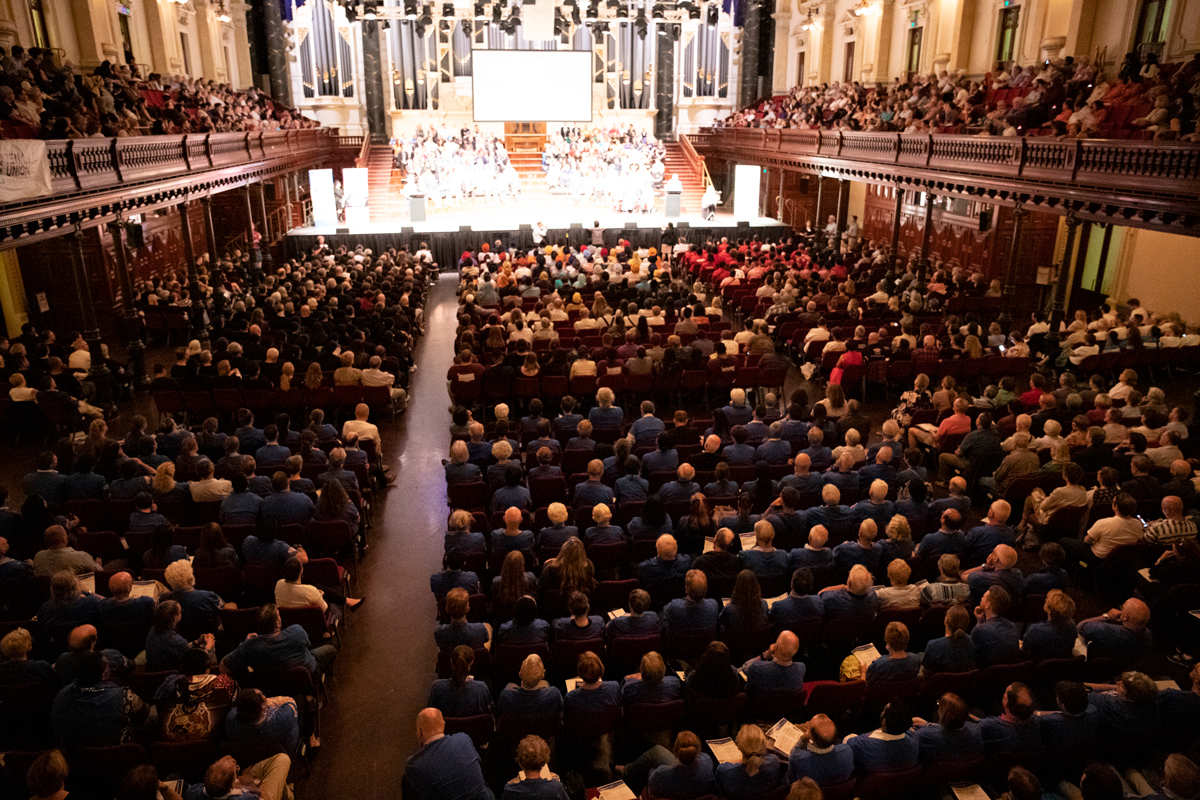 THE ANALYSIS OF THE PROBLEM
ENERGY IS A BASIC NEED
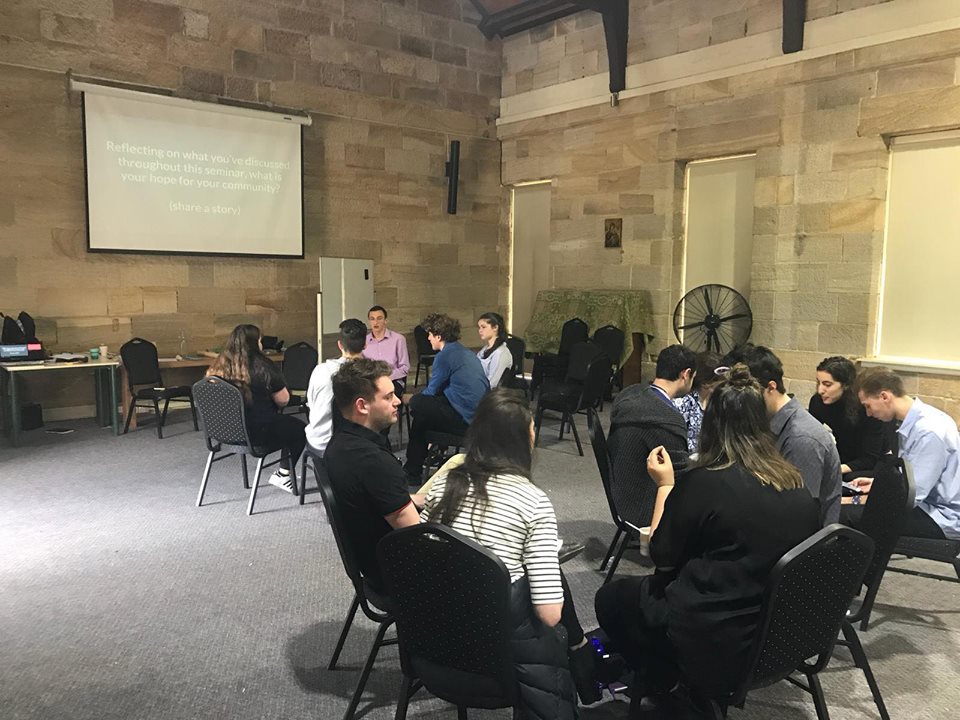 COST OF LIVING PRESSURES ON US AND OUR FAMILIES
OUR VOICES AREN’T BEING HEARD OR ADVOCATED FOR
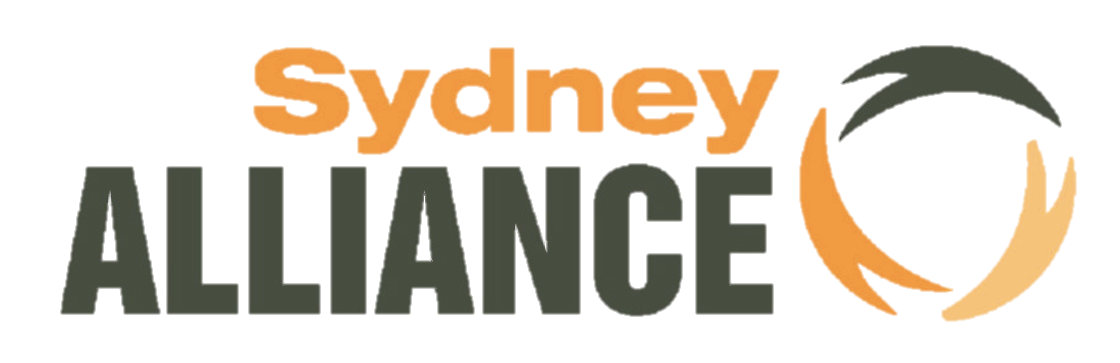 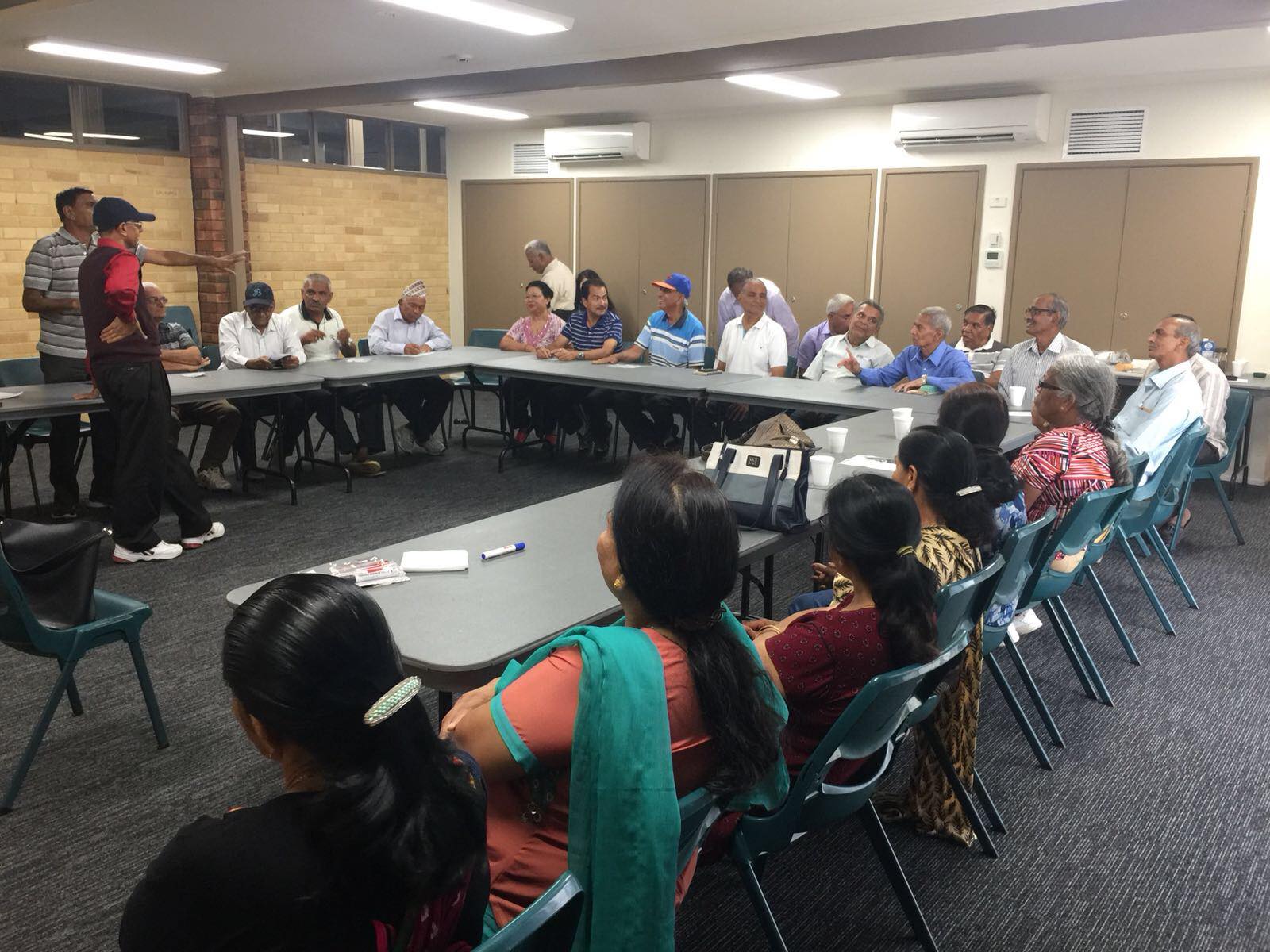 STRUCTURAL BARRIERS TO MEANINGFULLY NAVIGATE THE ENERGY MARKET LEAVE ISSUES SILENTLY SHOULDERED
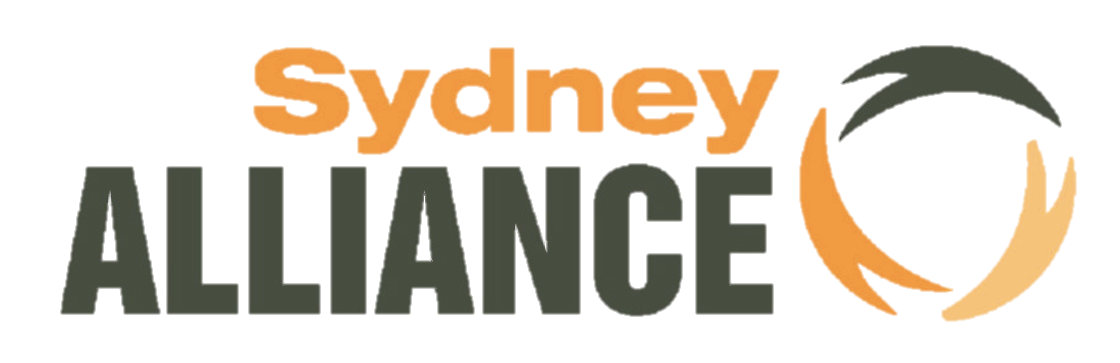 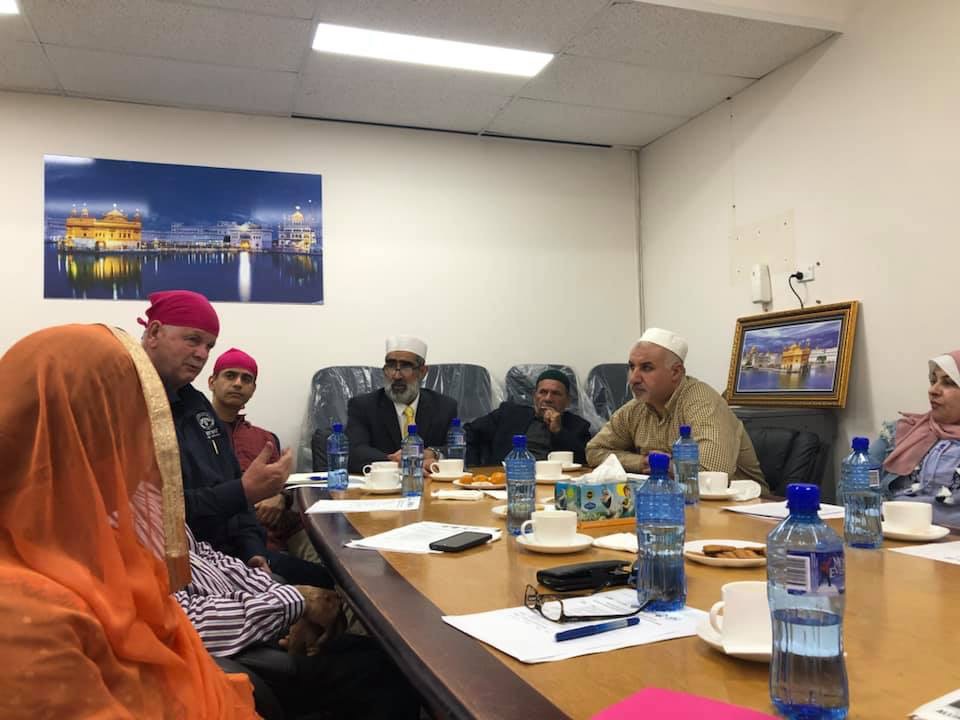 AS CLEAN ENERGY TECHNOLOGY COMES INTO THE MARKET AND AS THE ENERGY TRANSITION HAPPENS, WITHOUT BUILDING OUR POWER - OUR COMMUNITIES WILL BE LEFT BEHIND
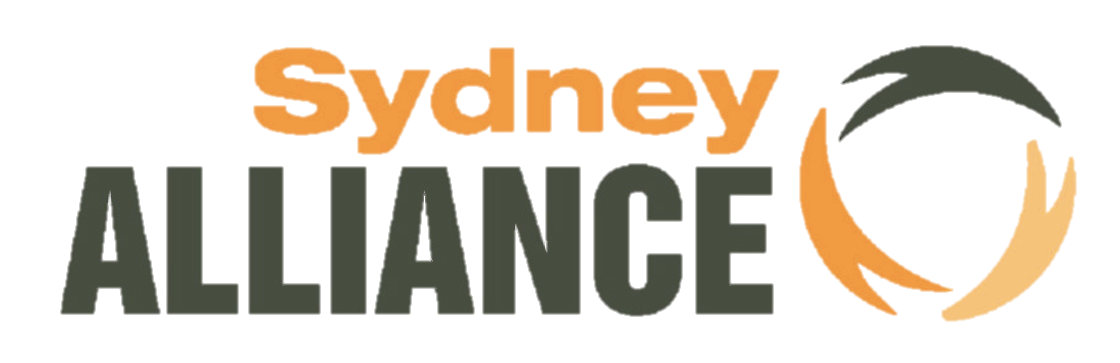 OUR AIM TO INFLUENCE:
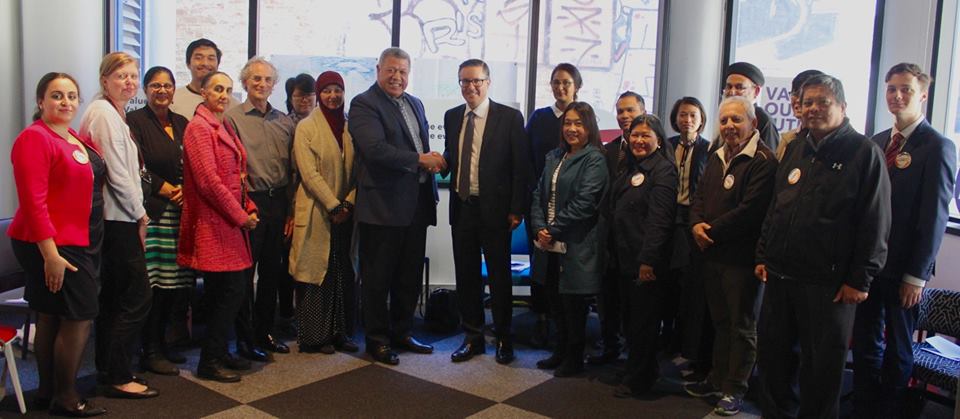 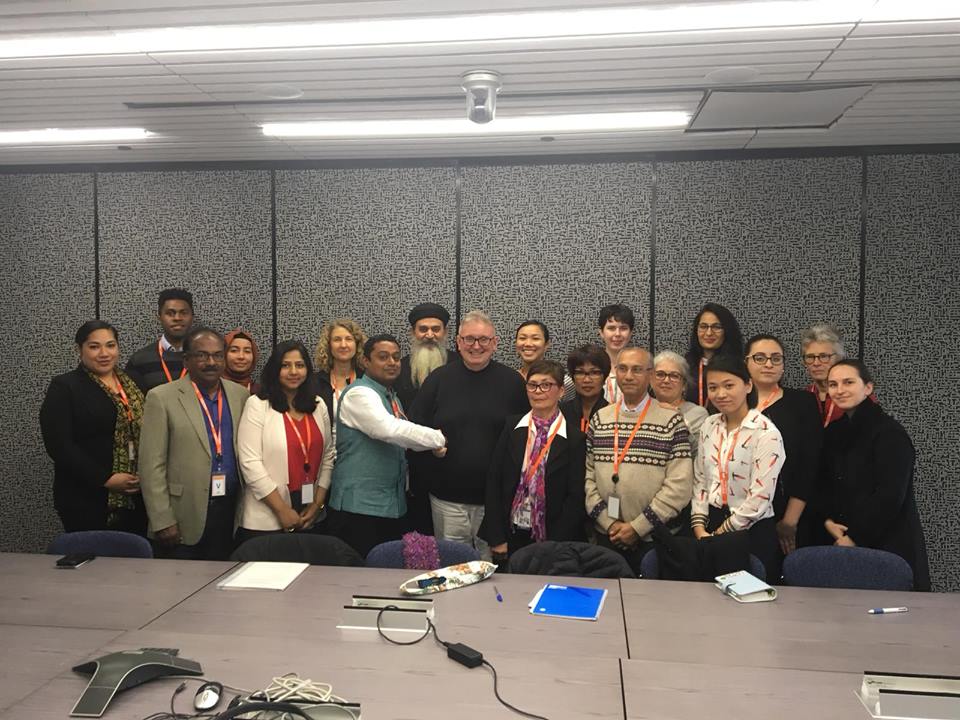 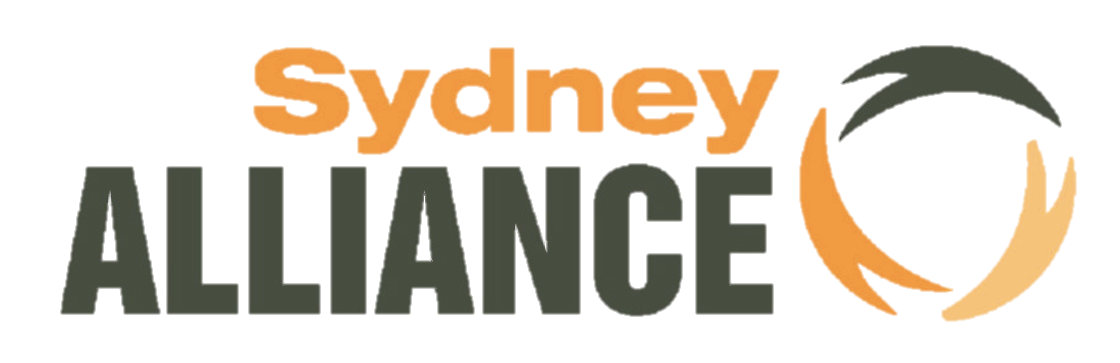 [Speaker Notes: Funders: Anchor funding:]
THE ANALYSIS OF THE PROBLEM
THE VOICES OF C.A.L.D COMMUNITIES ARE NOT BEING HEARD;
OUR ISSUES ARE NOT BEING UNDERSTOOD;
OUR IDEAS AND SOLUTIONS ARE NOT TAKEN INTO ACCOUNT BY DECISION MAKERS
OUR APPROACH: RELATIONAL ORGANISING
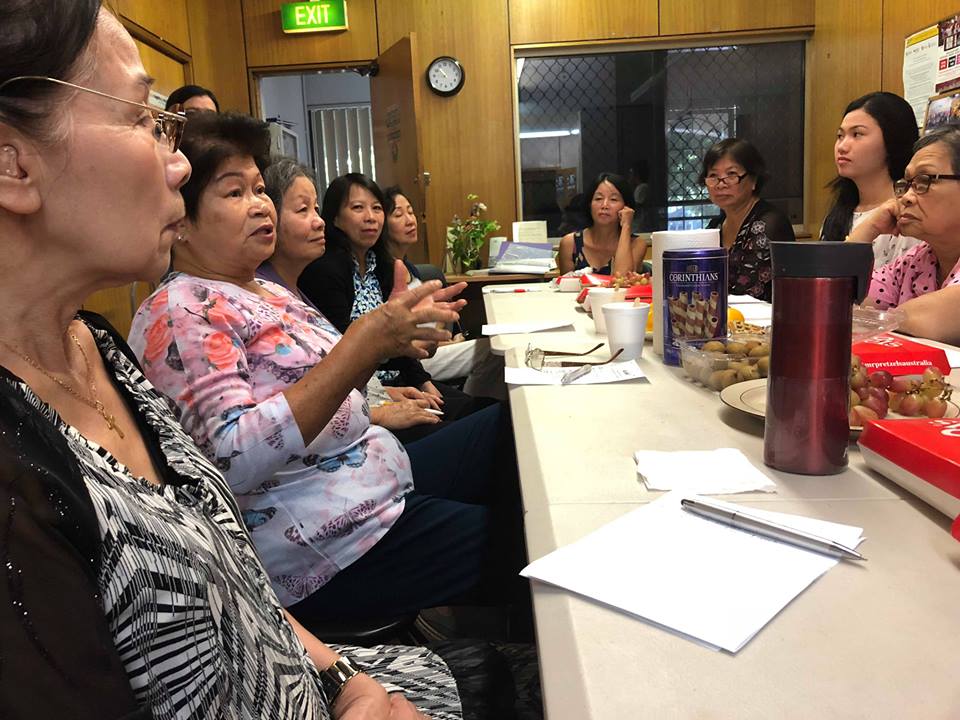 LISTENING
LISTENING: VOICES FOR POWER COMMUNITY TABLE TALKS
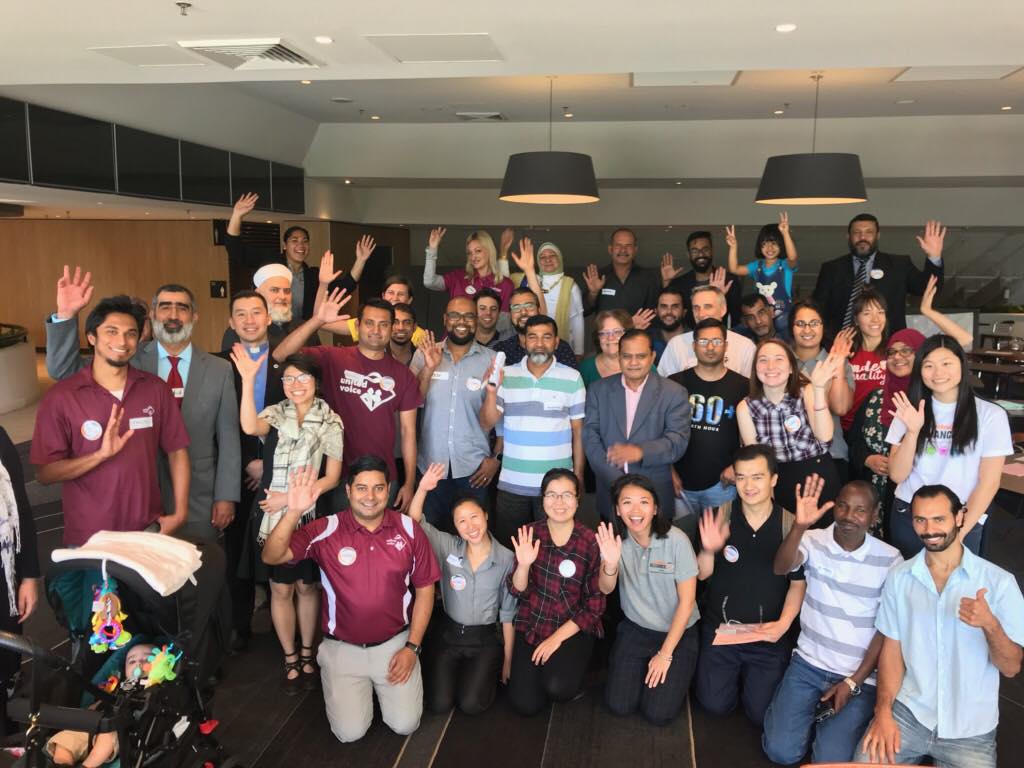 Table Talk
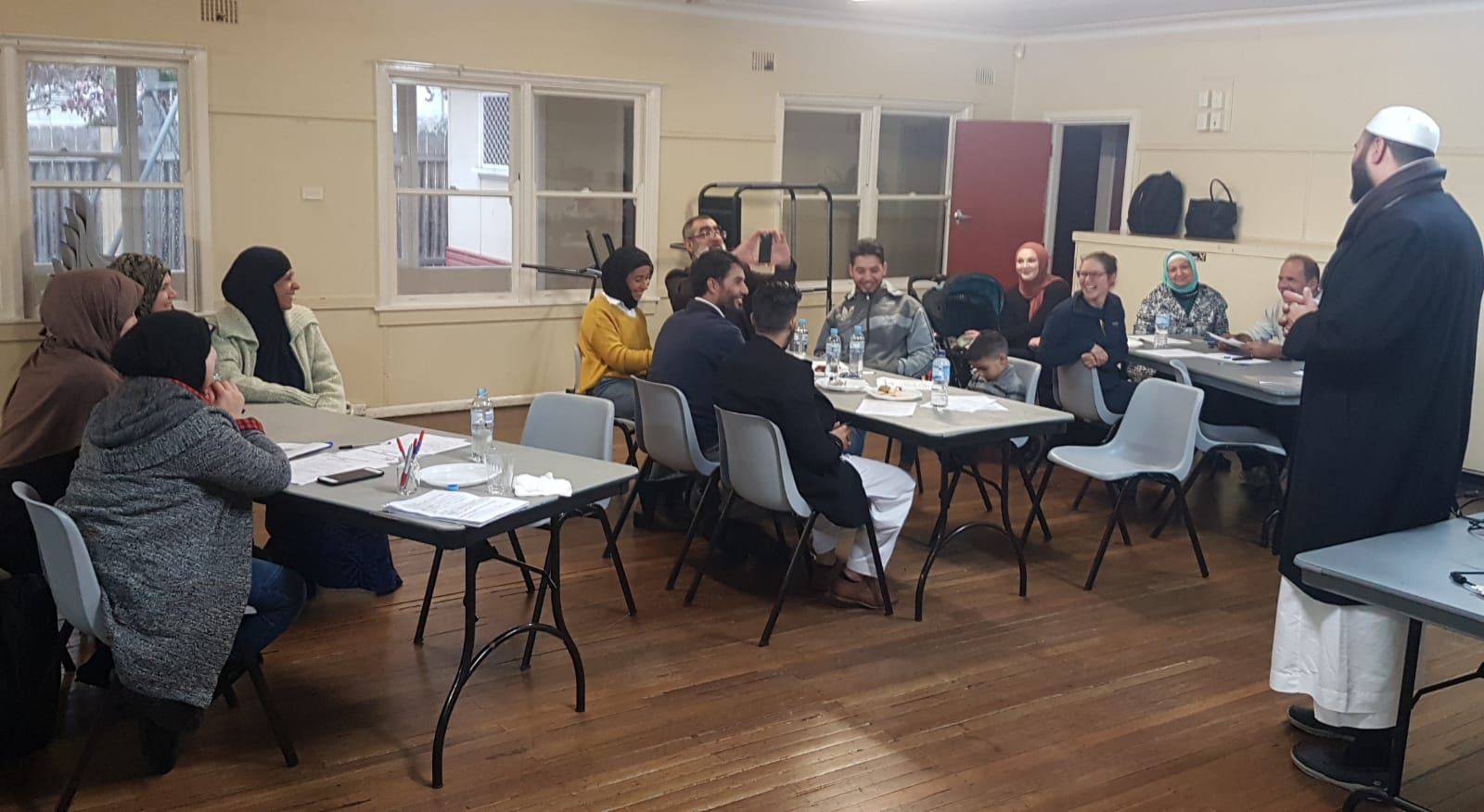 LISTENING: VOICES FOR POWER COMMUNITY TABLE TALKS
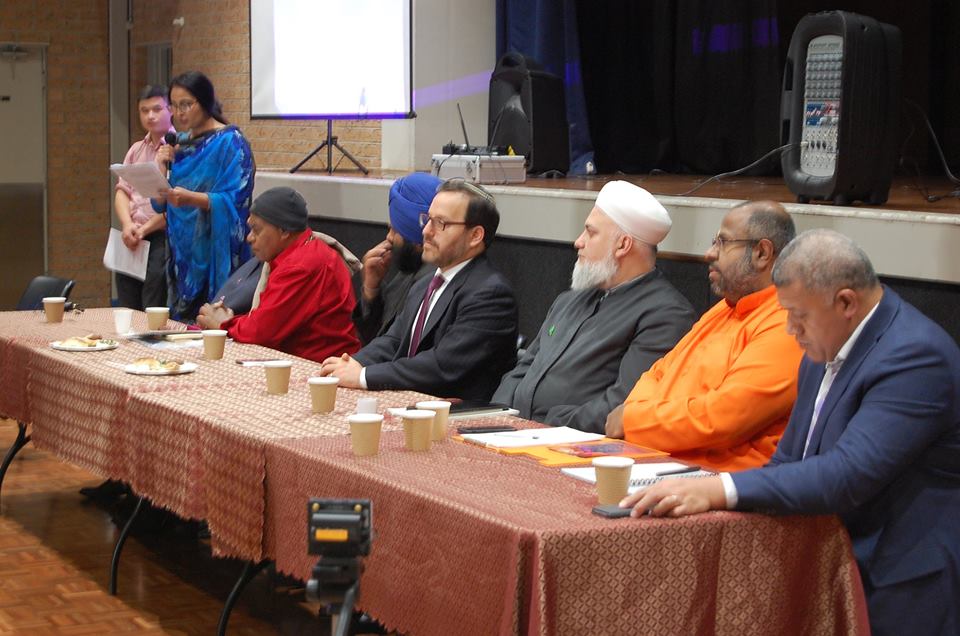 LISTENING: VOICES FOR POWER INTERFAITH TABLE TALK
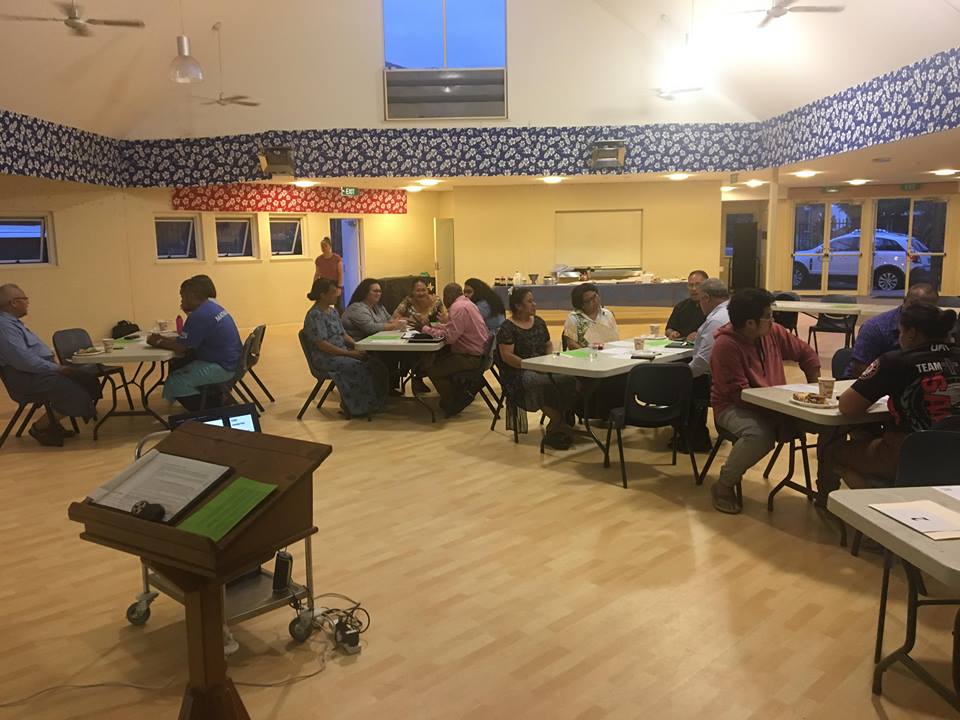 LISTENING: VOICES FOR POWER COMMUNITY TABLE TALKS
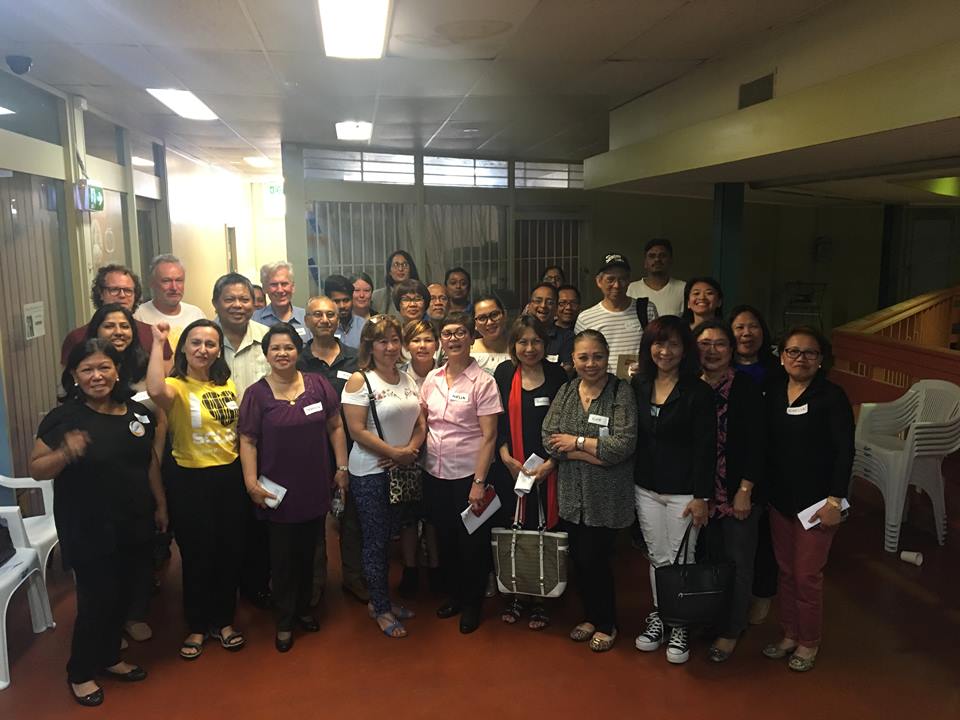 LISTENING: VOICES FOR POWER COMMUNITY TABLE TALKS
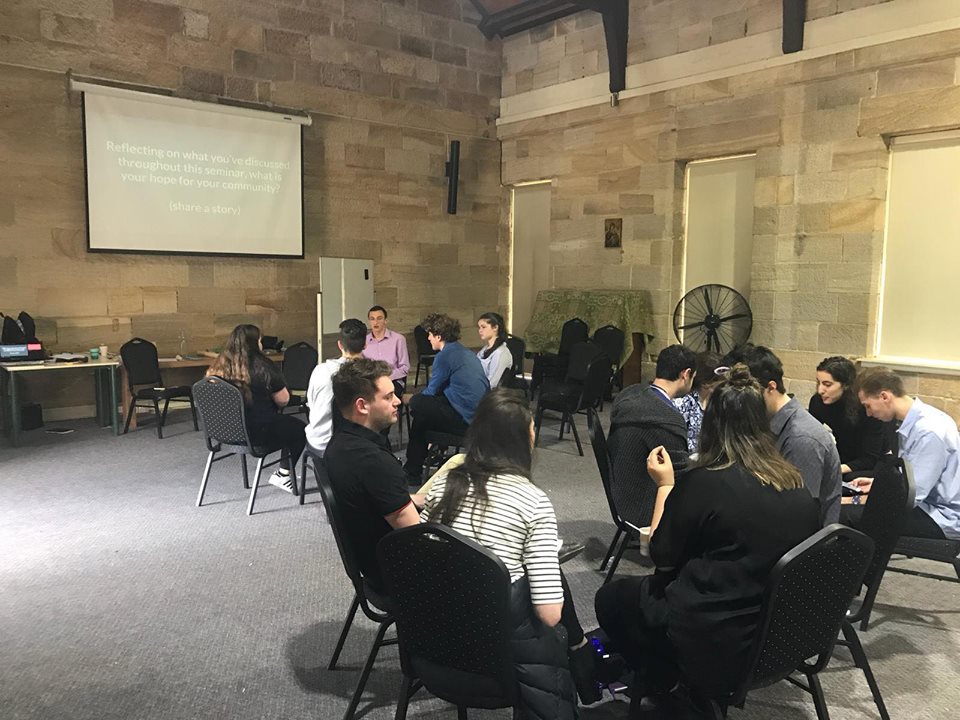 LISTENING: VOICES FOR POWER COMMUNITY TABLE TALKS
NON-PARTISAN POLITICAL ACTION FOR POLIY CHANGE
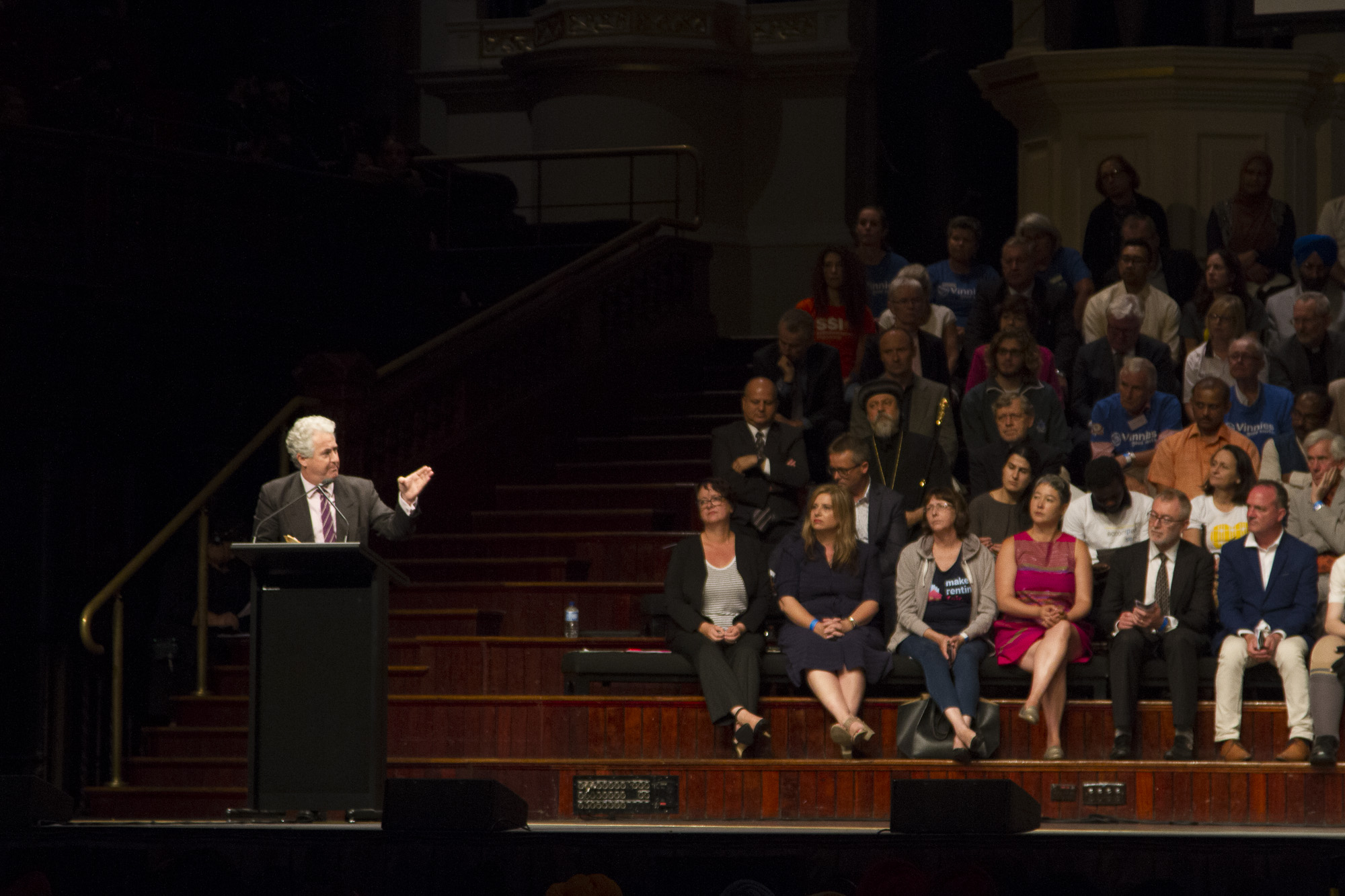 Pinning State Opposition Minster for Energy Adam Searle – March 2019
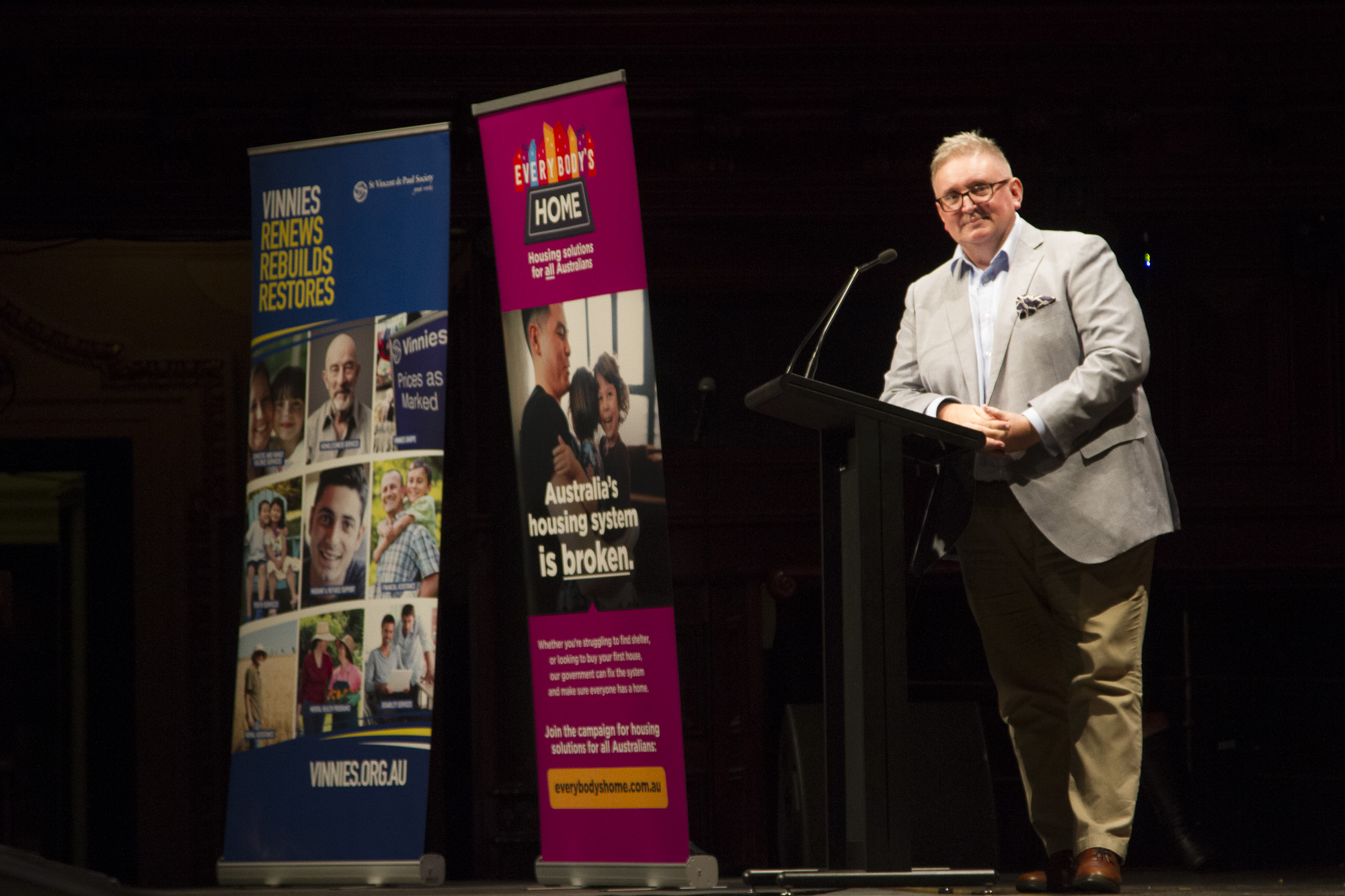 Pinning State Minster for Energy Don Harwin – March 2019
BUILDING LEADERSHIP IN COMMUNITIES TO BUILD ENERGY CONFIDENCE
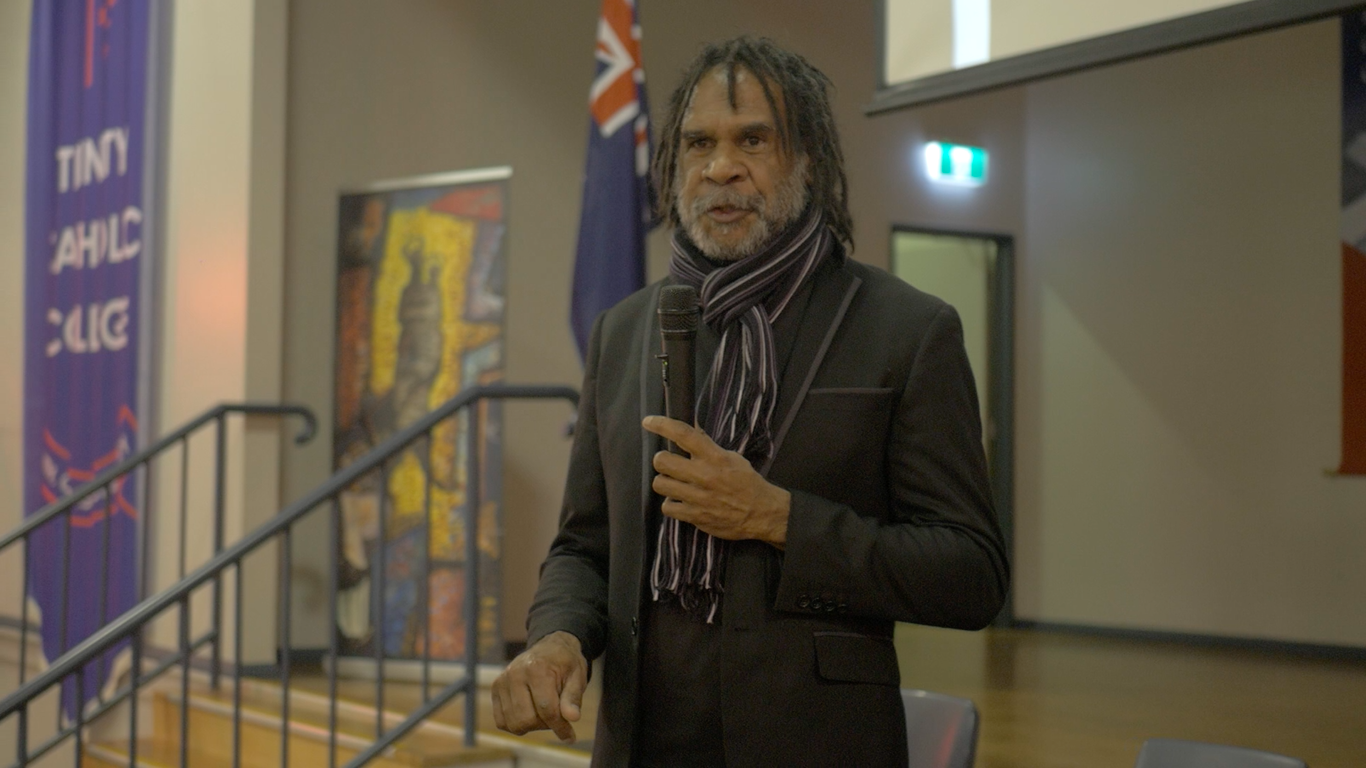 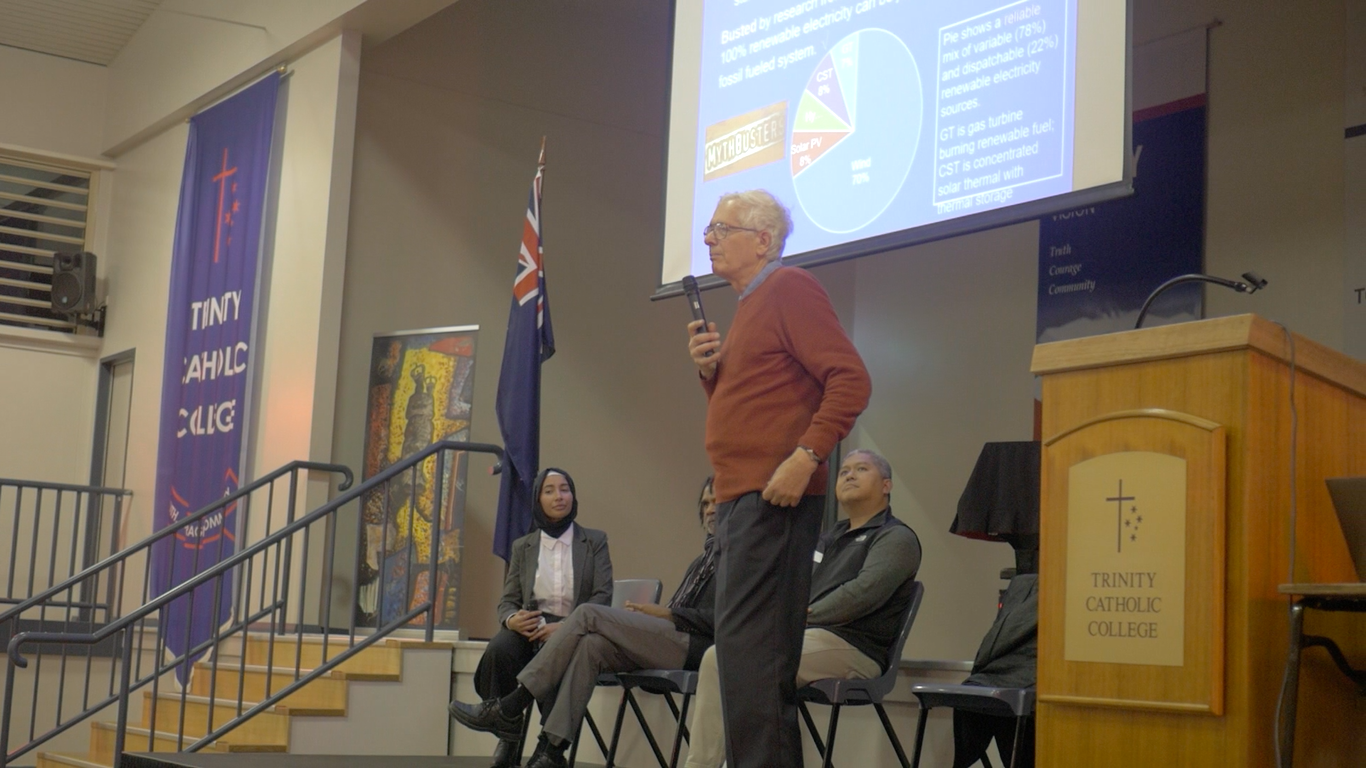 Indigenous Activist Bruce Shillingsworth
Prof. Mark Diesendorff
THE IMPACT
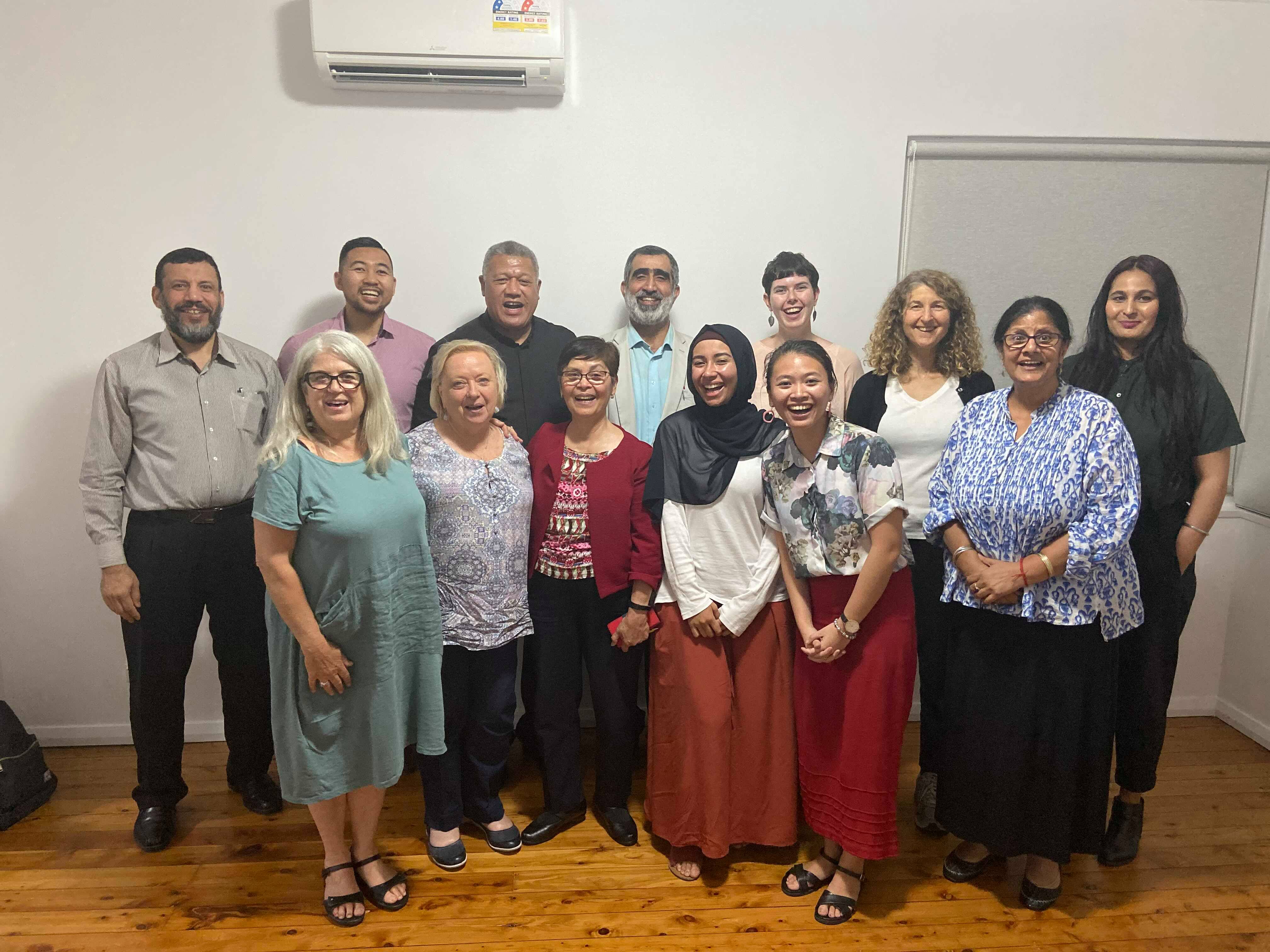 INDIVIDUAL LEADERSHIP DEVELOPMENT
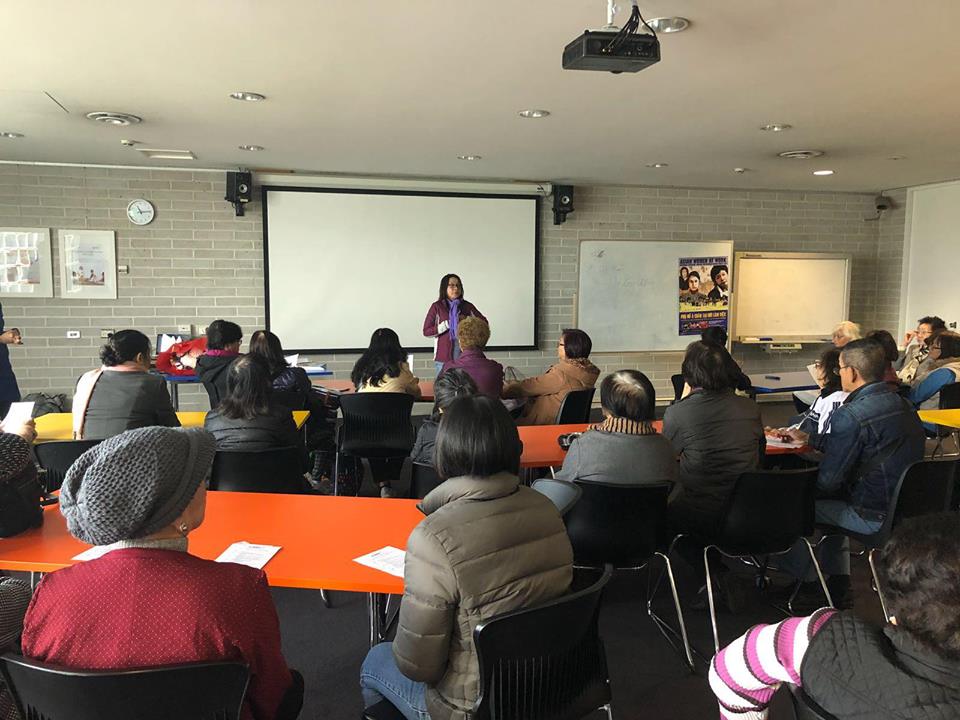 BUILDING COMMUNITY CAPACITY FOR ADVOCACY
SHIFTING THE POLITICAL LANDSCAPE
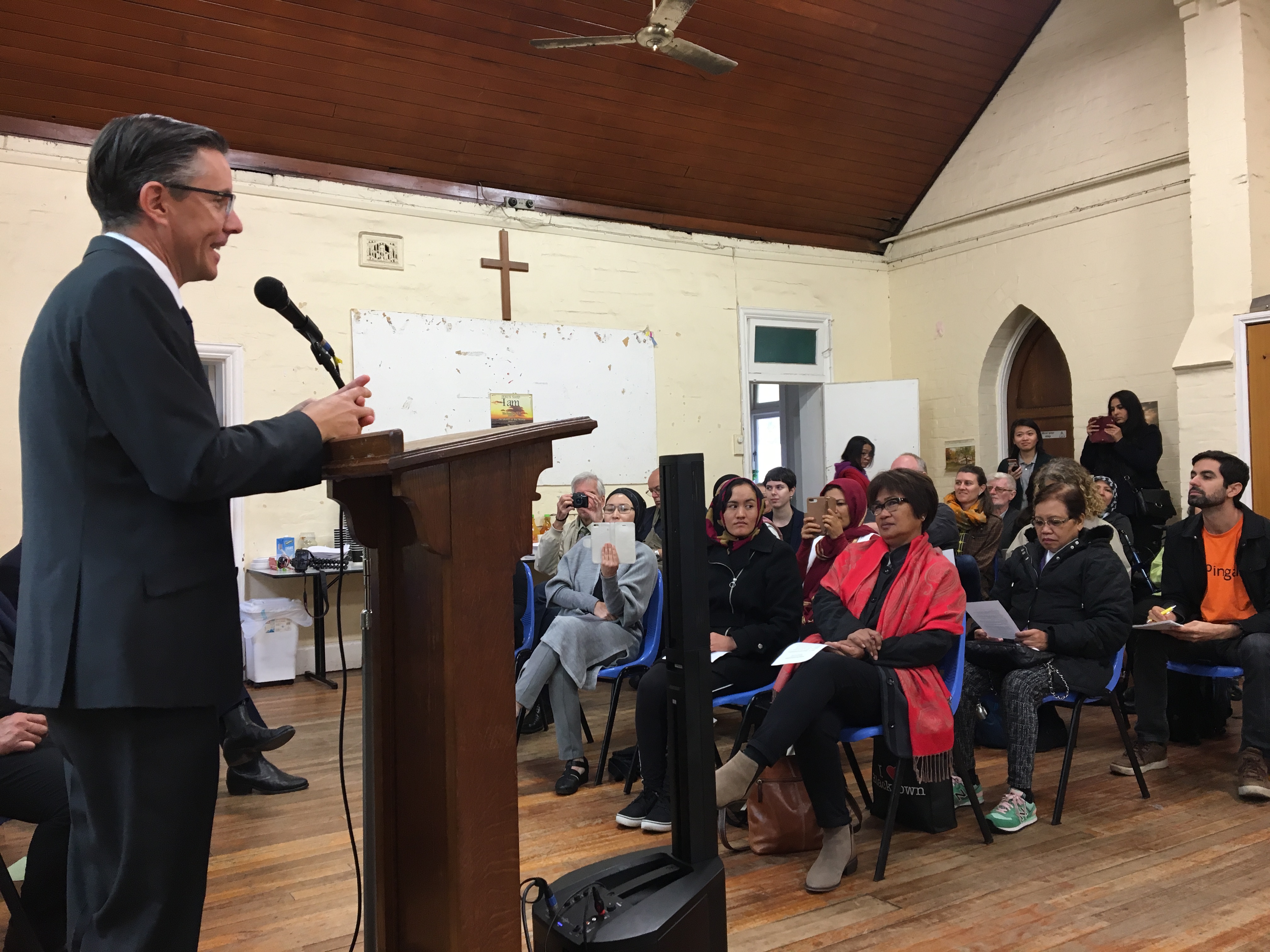 Federal Opposition Minister for Energy Mark Butler promised to establish a
 Community Energy Hub in Western Sydney.
WHAT WE’VE LEARNT ABOUT OUR COMMUNITIES
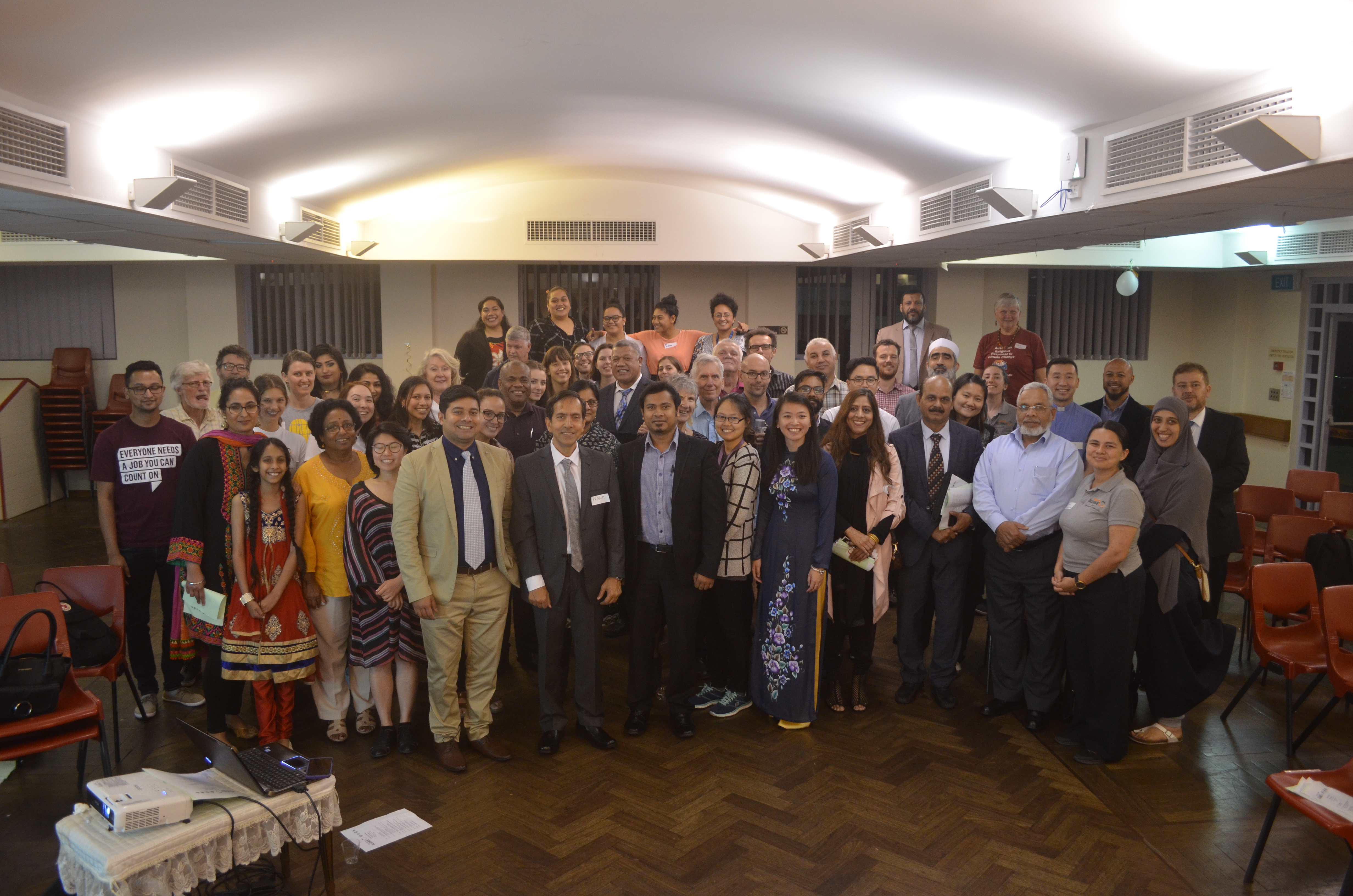 REBUILDING OUR TRUST IN THE ENERGY SYSTEM MEANS 
BUILDING RELATIONSHIPS OF TRUST
Federal Opposition Minister for Energy Mark Butler promised to establish a
 Community Energy Hub in Western Sydney.
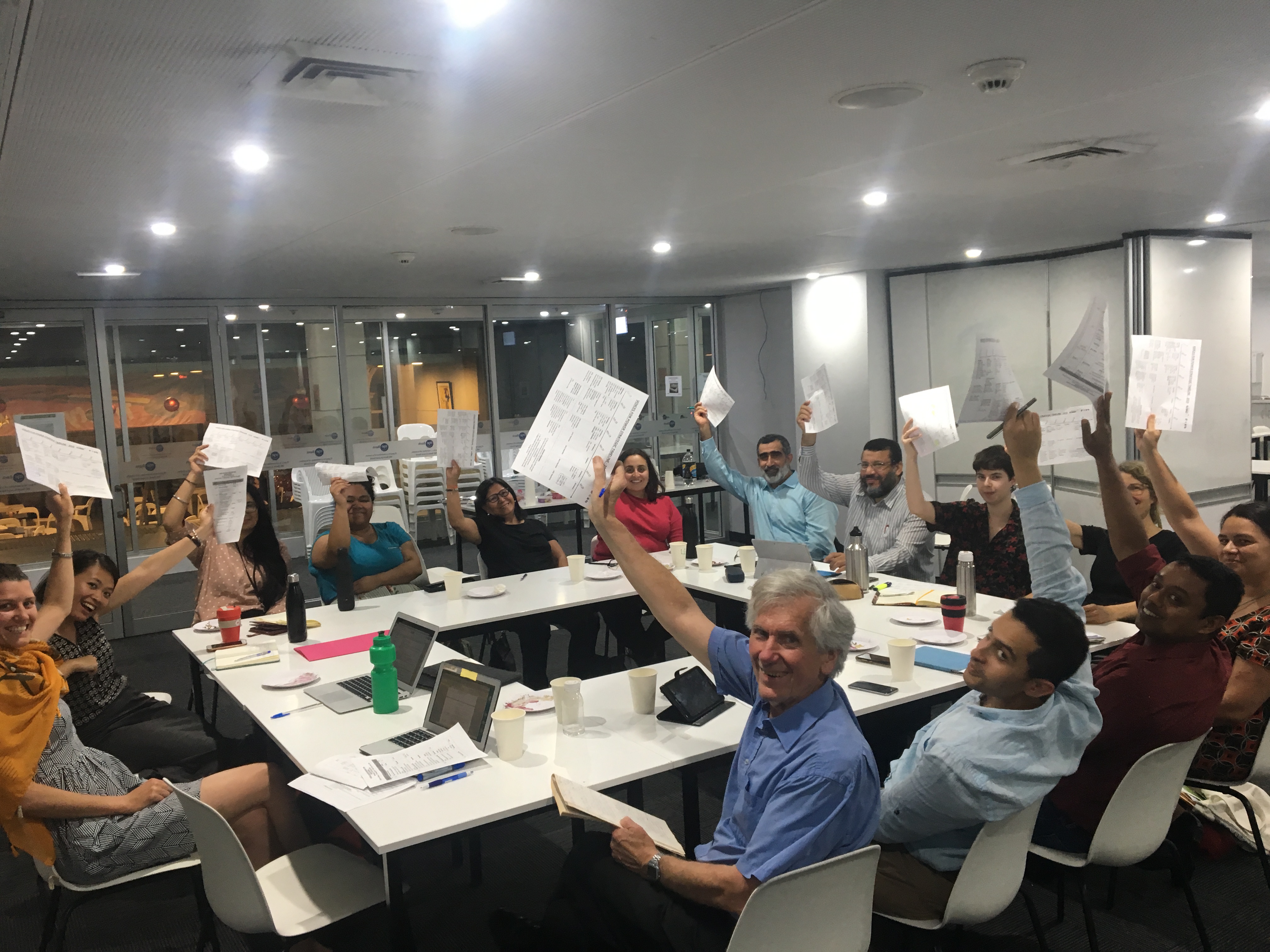 THIS MEANS OUR WORK IS LONG-TERM AND IT MUST INCLUDE COMMUNITY LEADERS IN THE PROCESS
Federal Opposition Minister for Energy Mark Butler promised to establish a
 Community Energy Hub in Western Sydney.
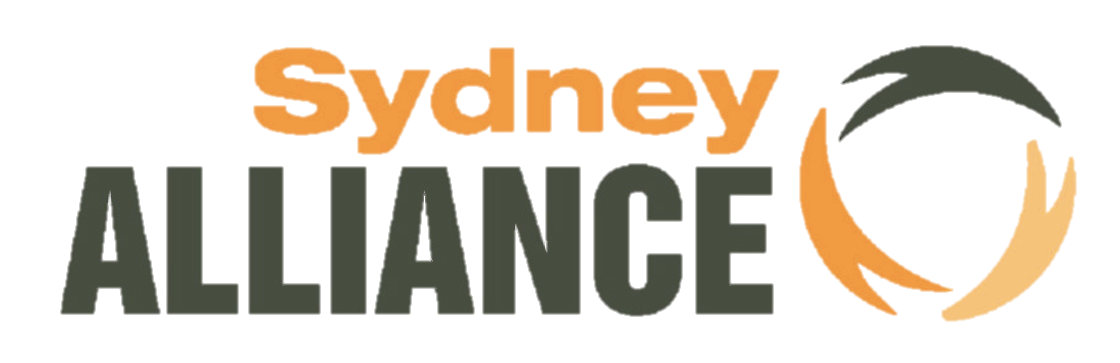 VOICES FOR POWER
Organising migrant and religious communities to find solutions for AFFORDABLE & RENEWABLE ENERGY!
18th November 2019 | EWON Office
Michal Levy & VFP Leaders Delegation
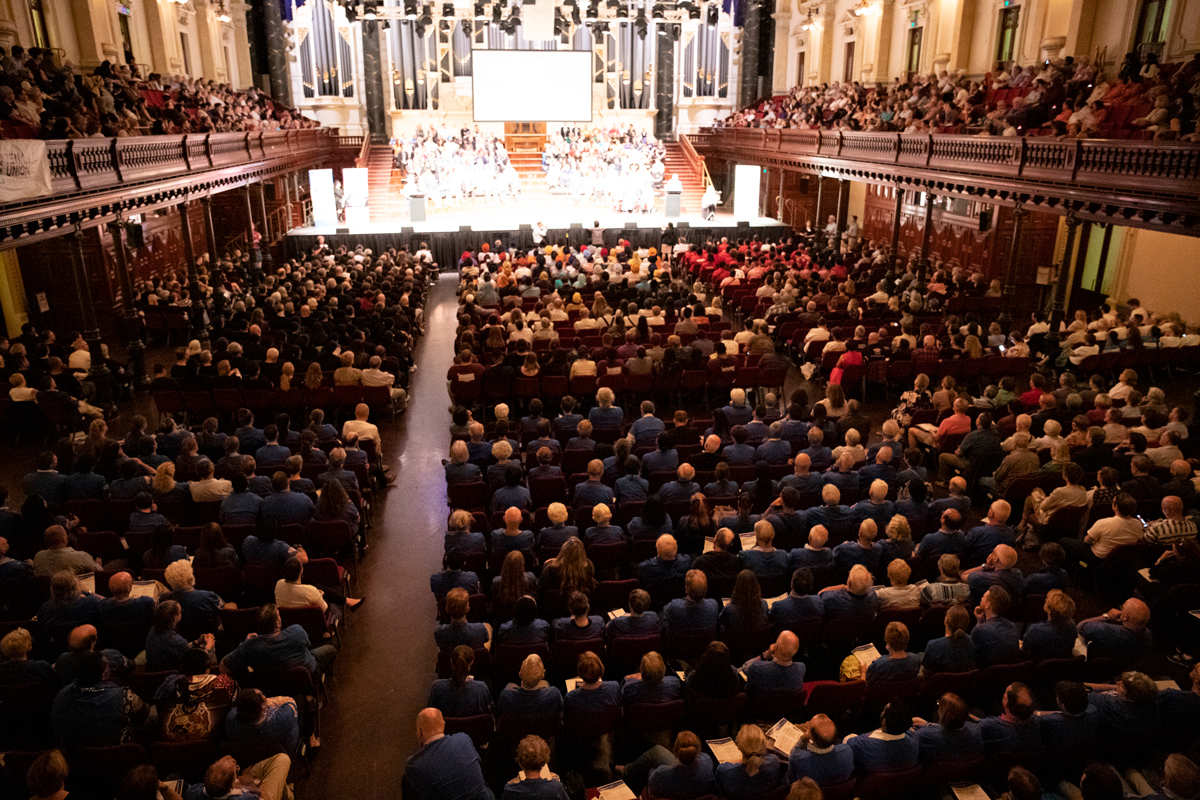